LightFCP
Rong Yi
2025/3/26
1
Comparison between lfcp and electron
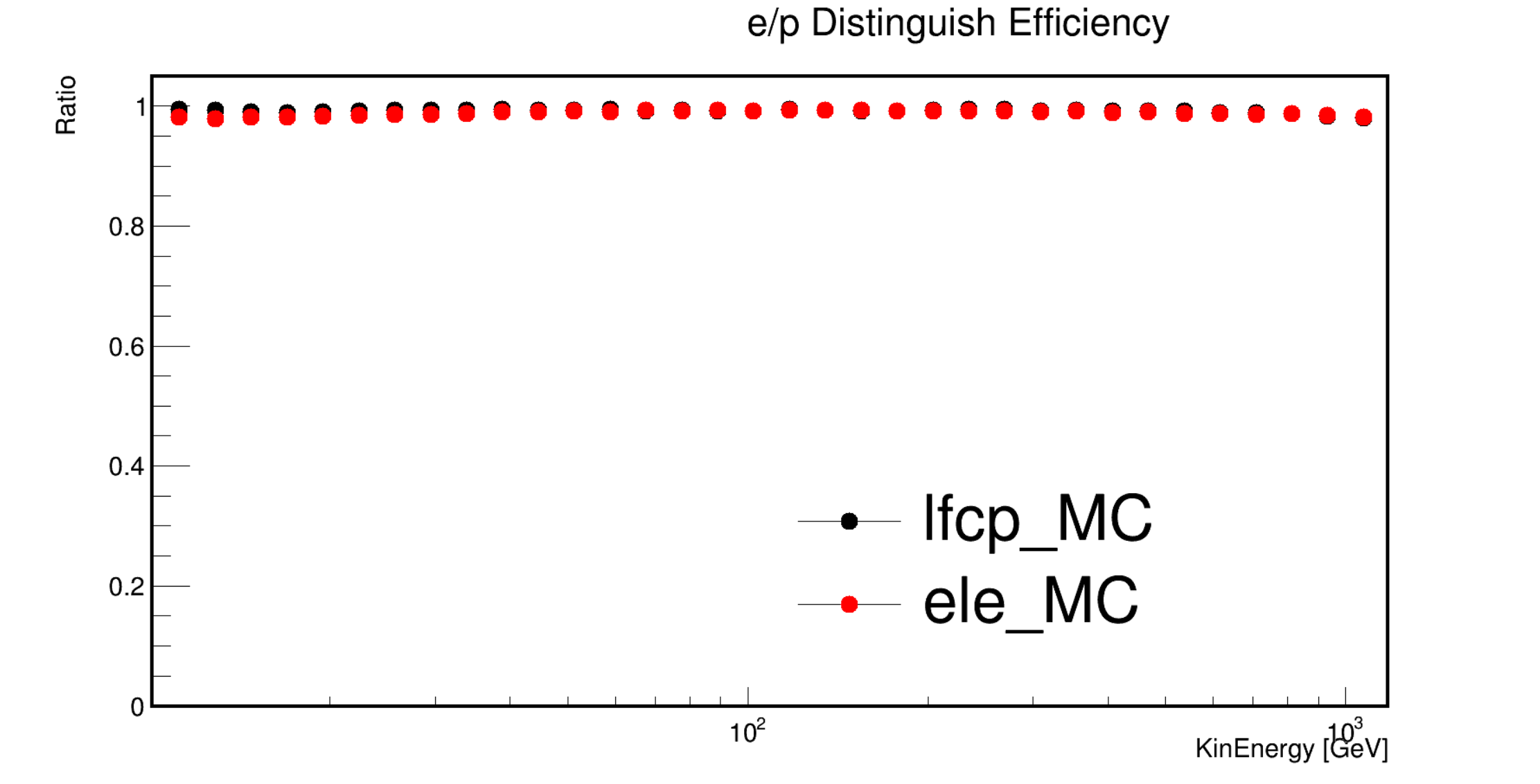 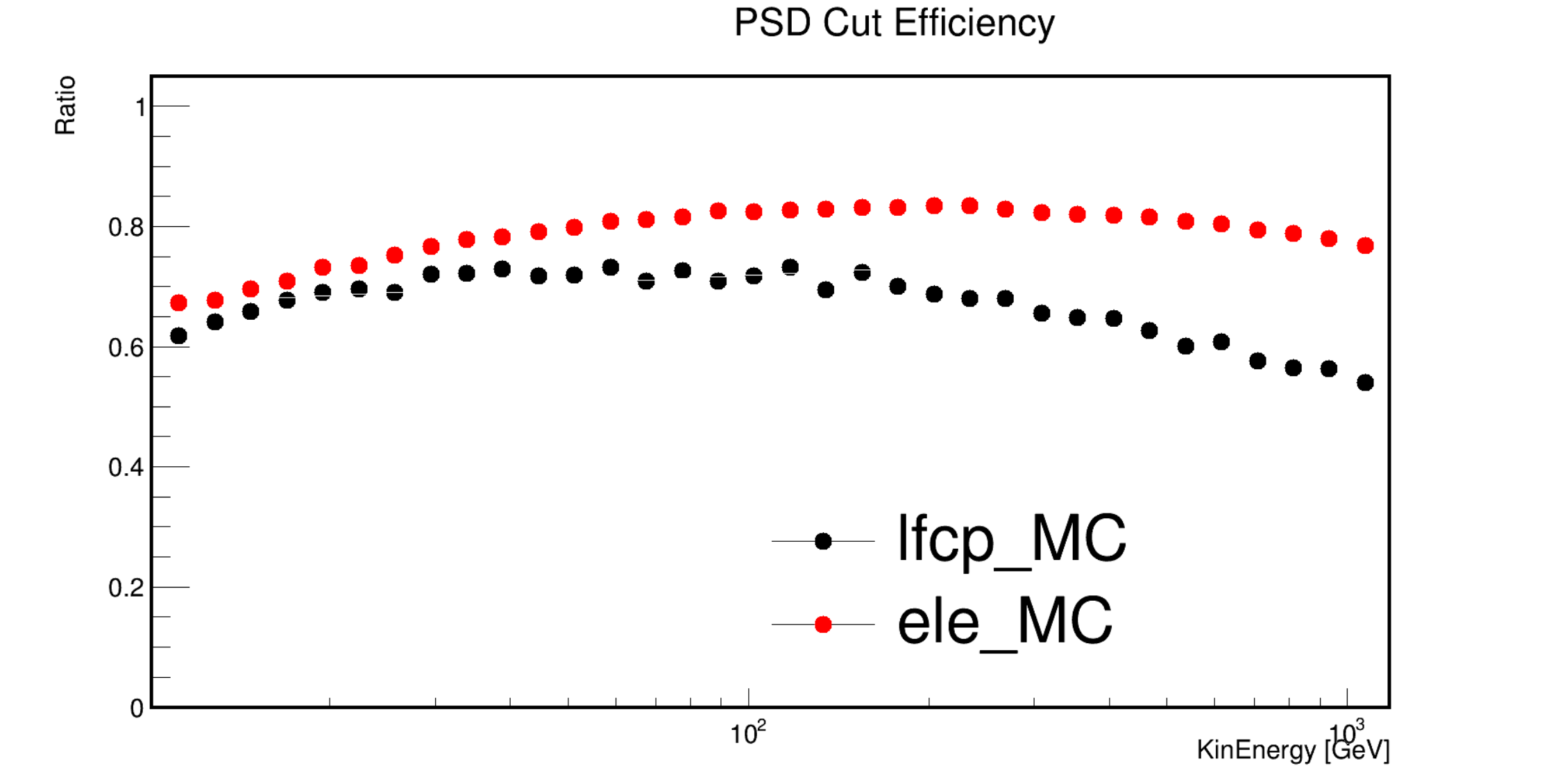 e/p distinguish efficiency.
PSD cut efficiency.
STK cut efficiency.
Acceptance.
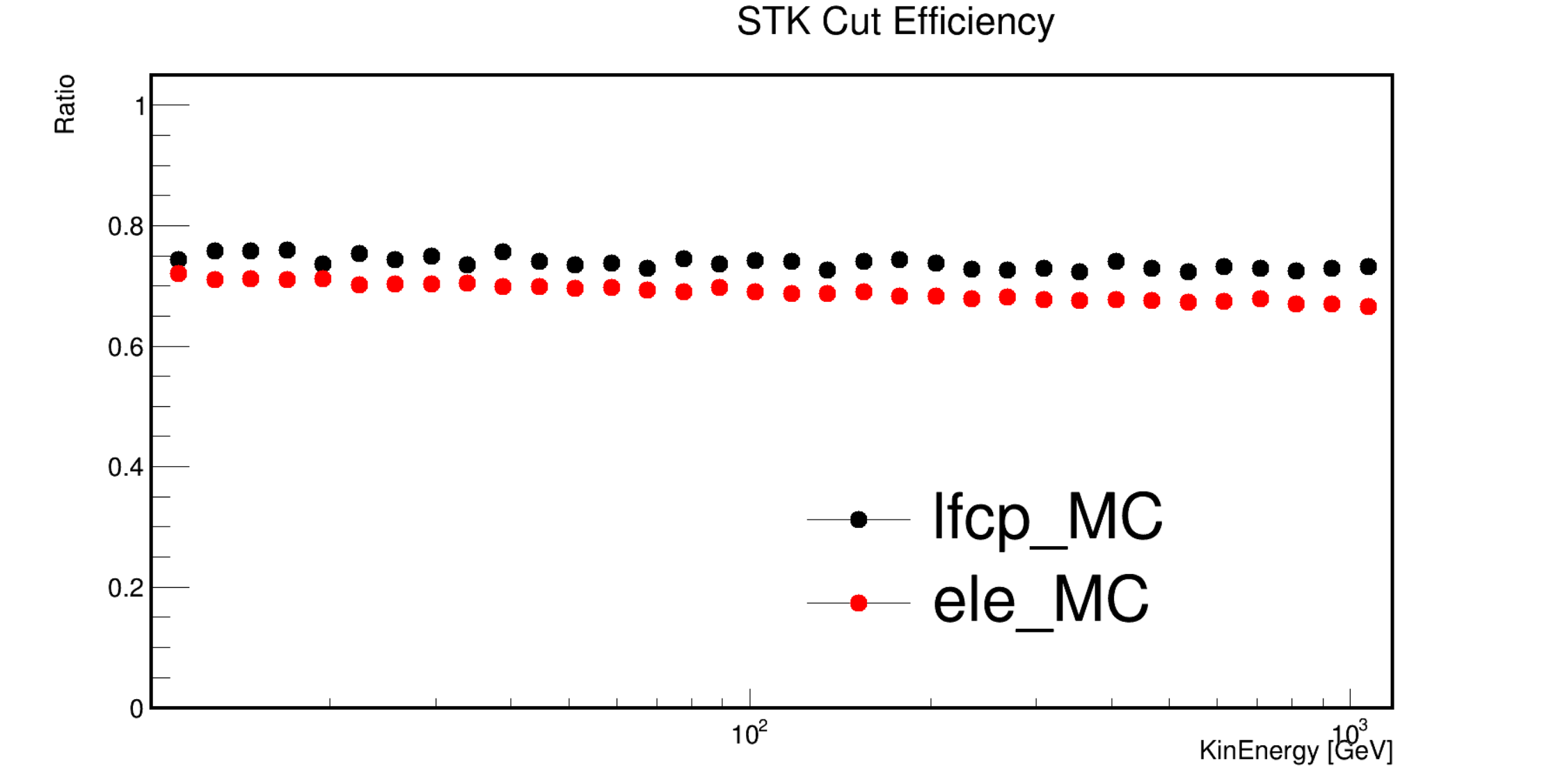 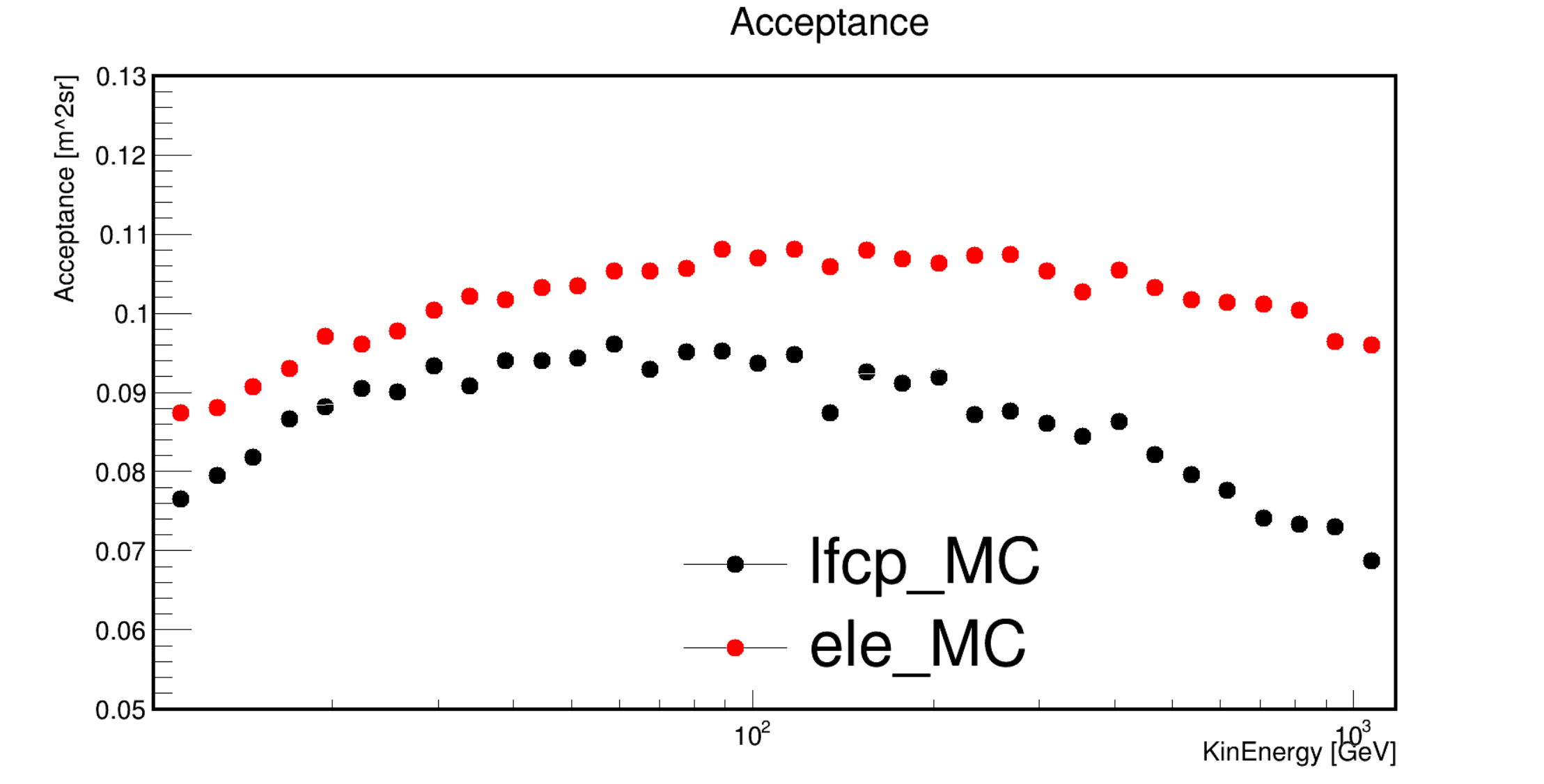 2
Ele_MC PSD Cut Efficiency
3
PSD Charge
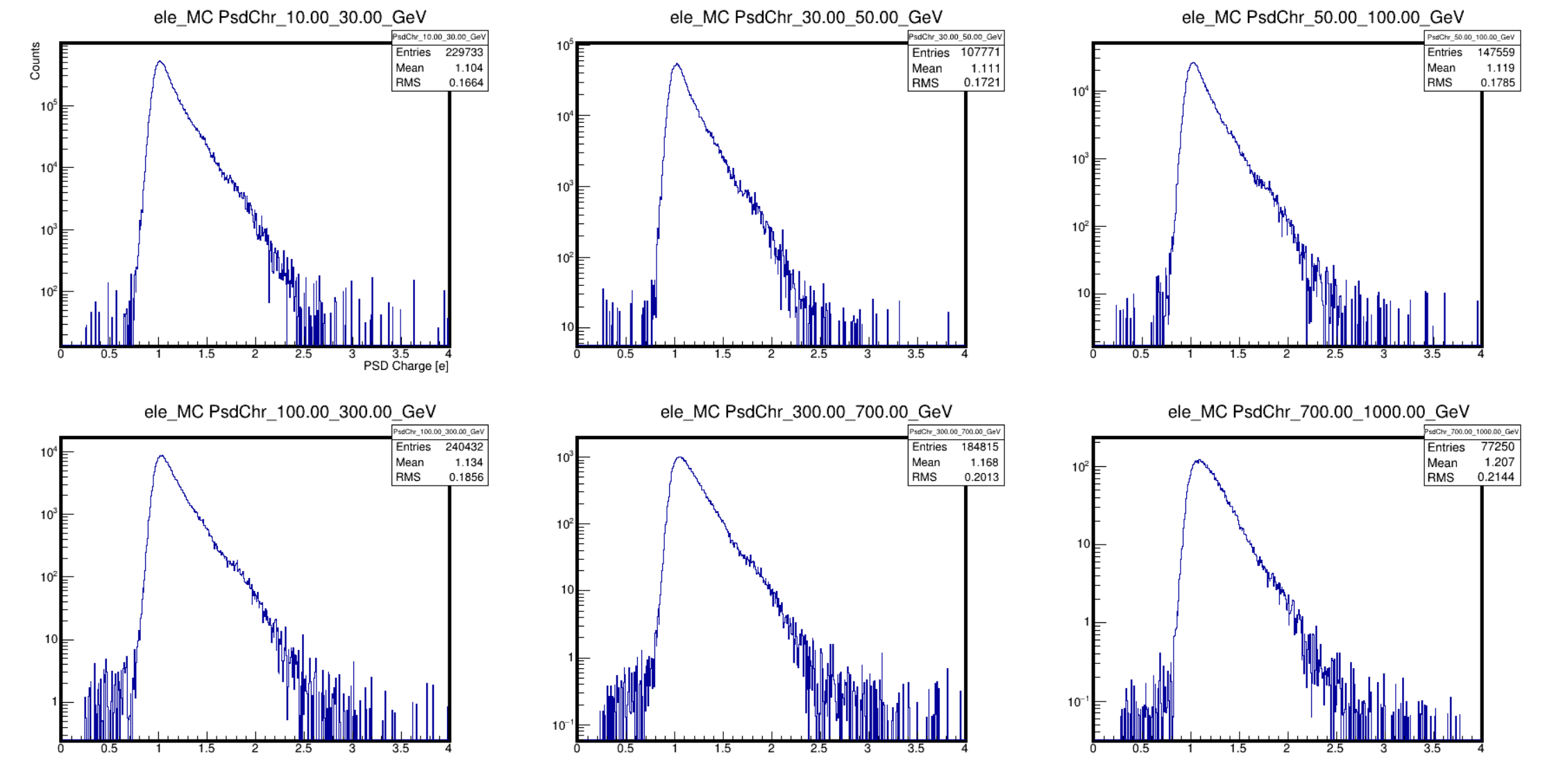 Ele_MC GlobTrk
Ele_MC NewTrk
4
PSD Path Length
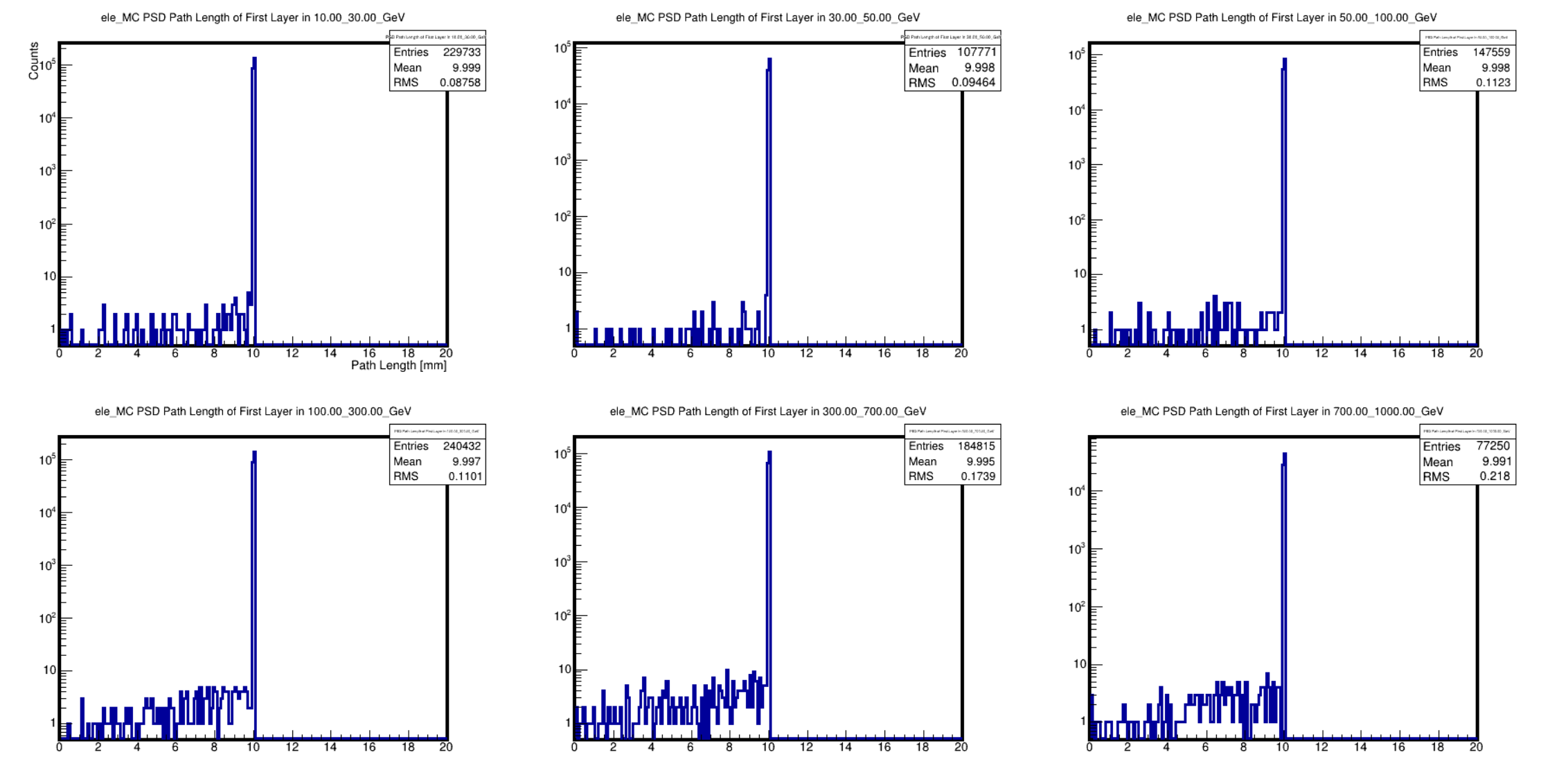 Ele_MC GlobTrk
Ele_MC NewTrk
5
PSD Two End Ratio
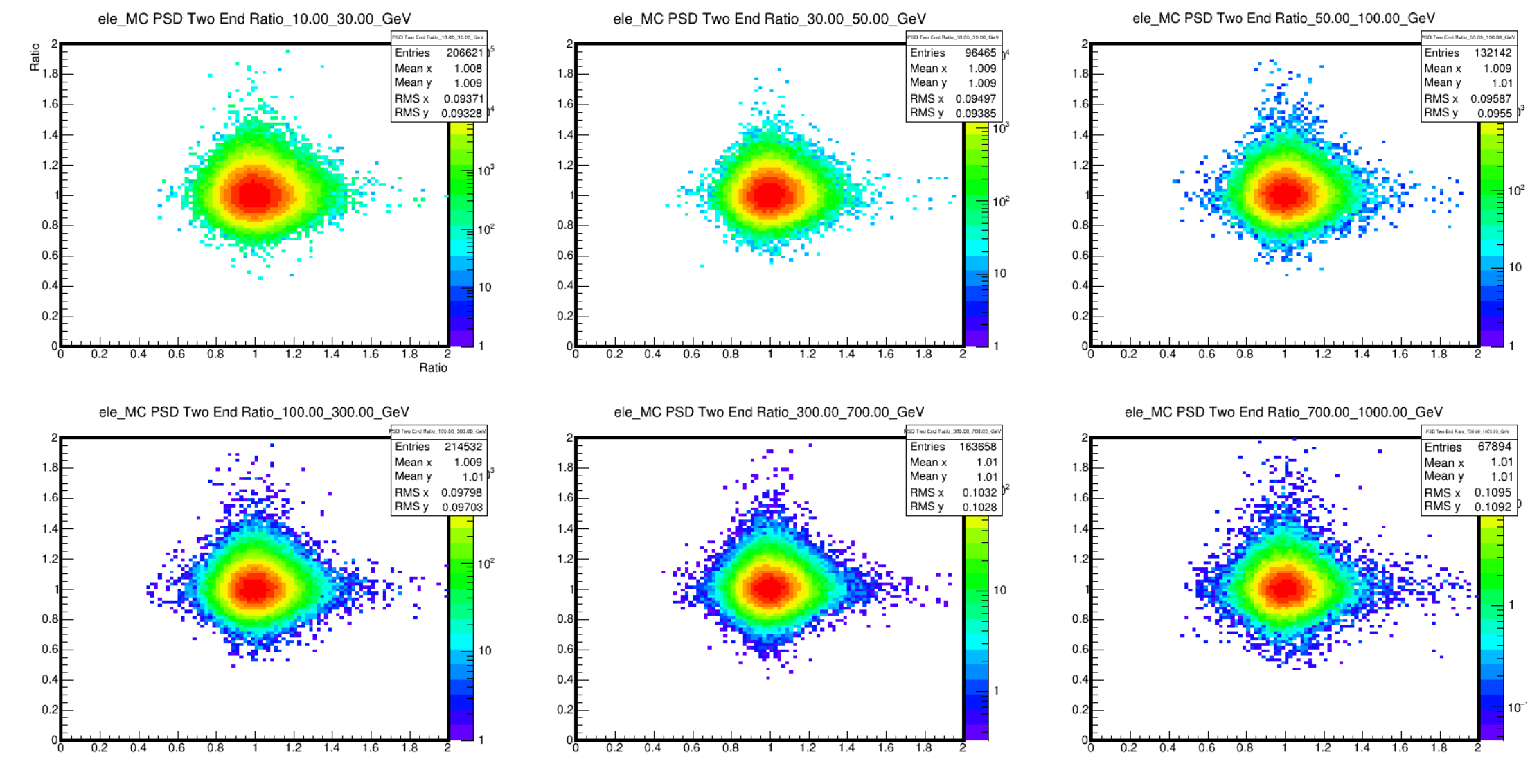 Ele_MC GlobTrk
Ele_MC NewTrk
6
Backup
7
Selections (MC data sample: Light FCP 10 GeV~1TeV)
Pre-Selections.
Trigger: G0, G3.
Good track.
Fiducial cut.
Remove oblique events. 
Remove proton.
Zeta value. 
nBarLayer13.
PSD Cuts.
PSD charge. 
PSD path length. 
PSD two end ratio.
STK Cuts.
First two layers are hit.
Remove ladder’s edge cluster, and STK charge cut.
9